Take Care of Myself
Sunday
April 2, 2017
11:00 am
Focusing on Others
Adam…
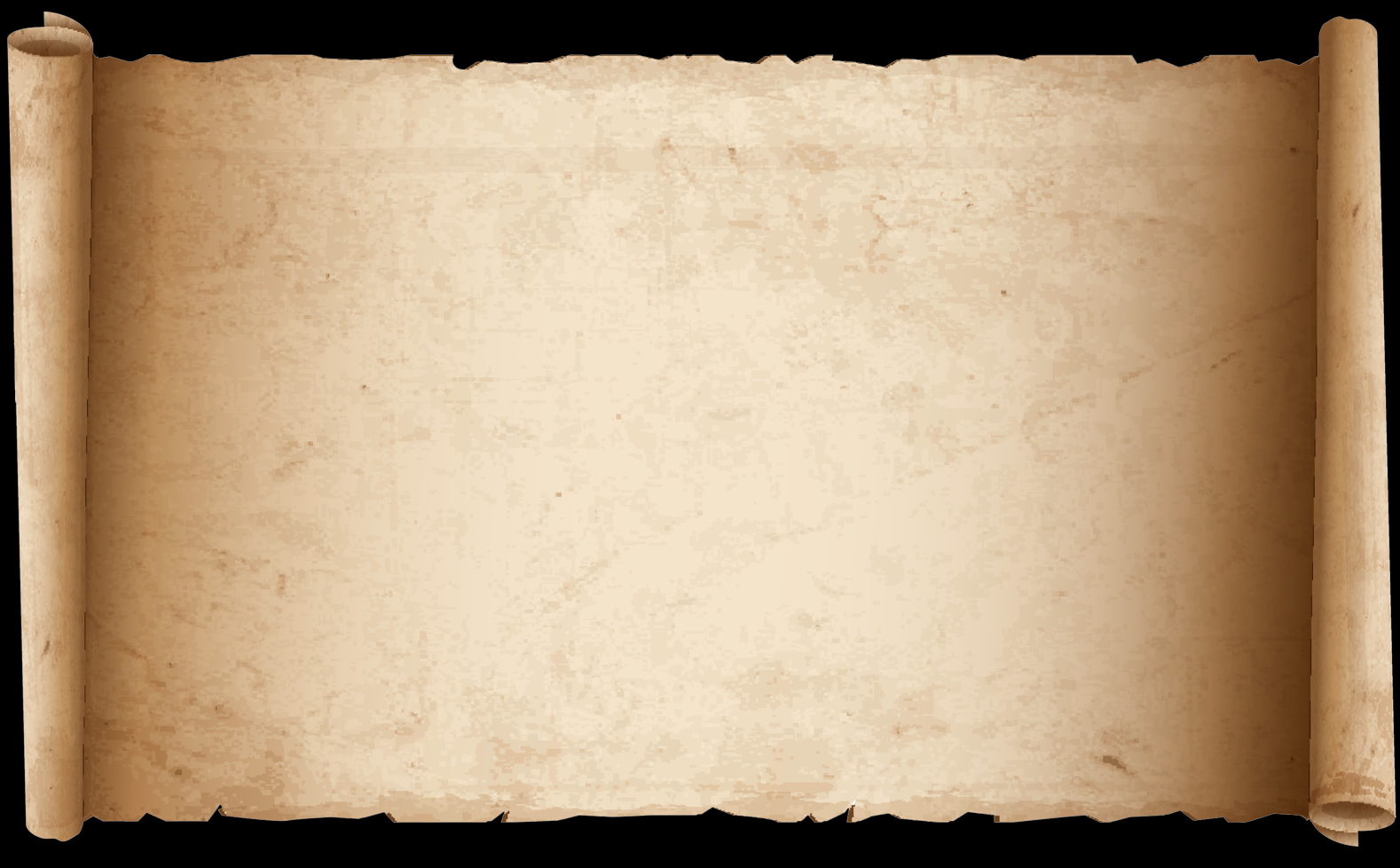 Genesis 3 12 The man said, “The woman whom You gave to be with me, she gave me from the tree, and I ate.
Focusing on Others
Cain…
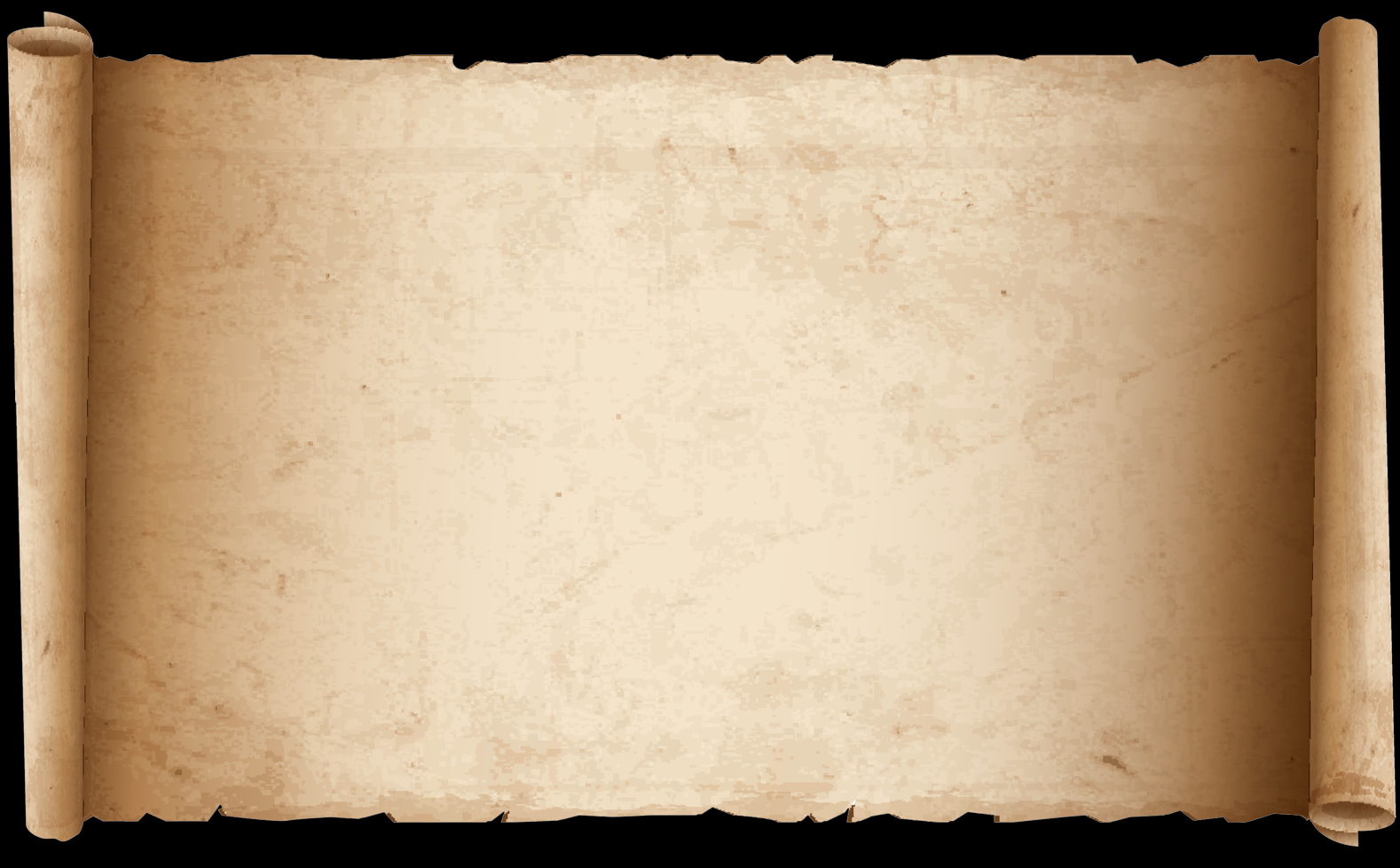 Genesis 4 4 …And the Lord had regard for Abel and for his offering; 5 but for Cain and for his offering He had no regard. So Cain became very angry and his countenance fell….
 8 …And it came about when they were in the field, that Cain rose up against Abel his brother and killed him.
Focusing on Others
Luke 12…
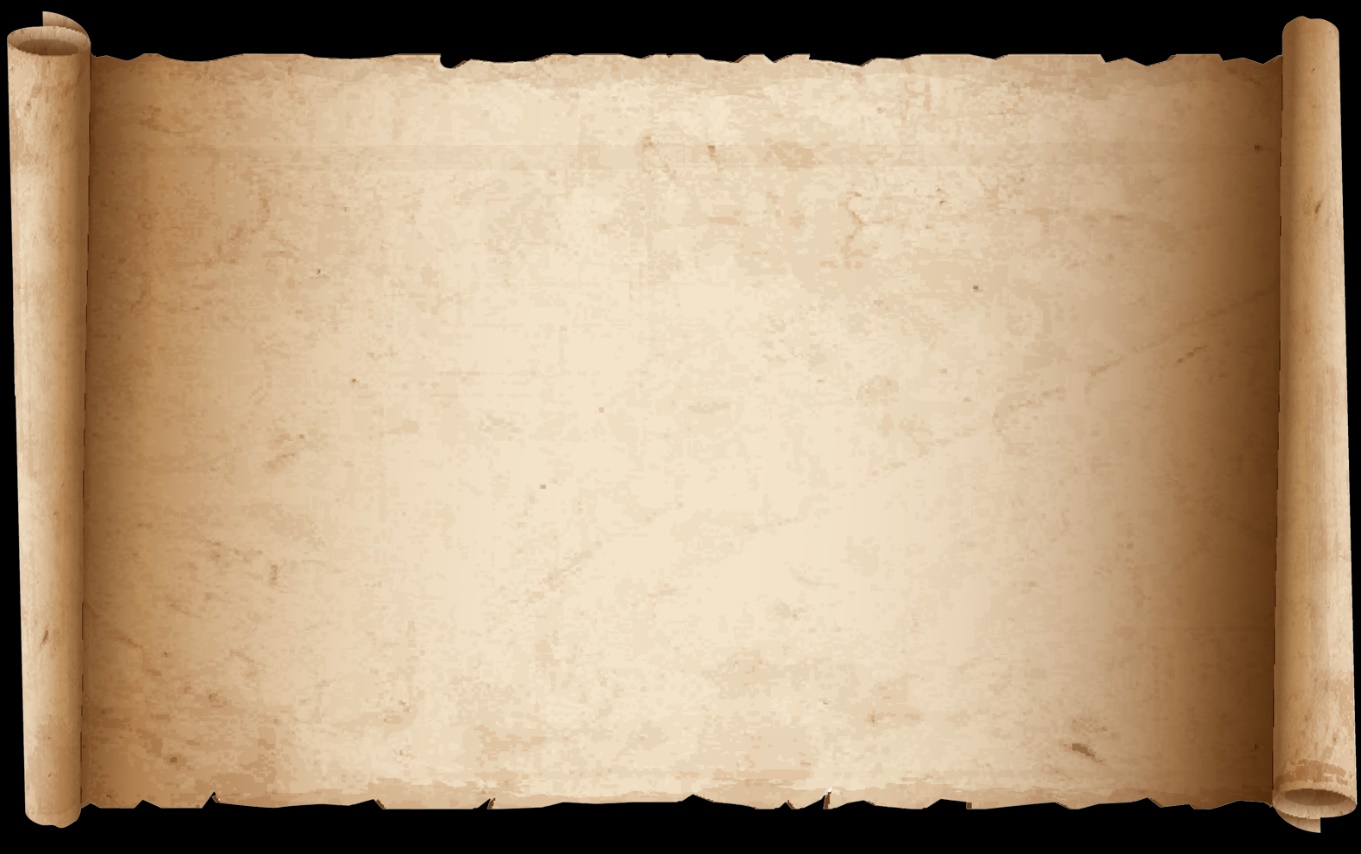 13 Someone in the crowd said to Him, “Teacher, tell my brother to divide the family inheritance with me.”
Focusing on Others
Focus on yourself!
Peter…
Jesus’ reply to Peter…
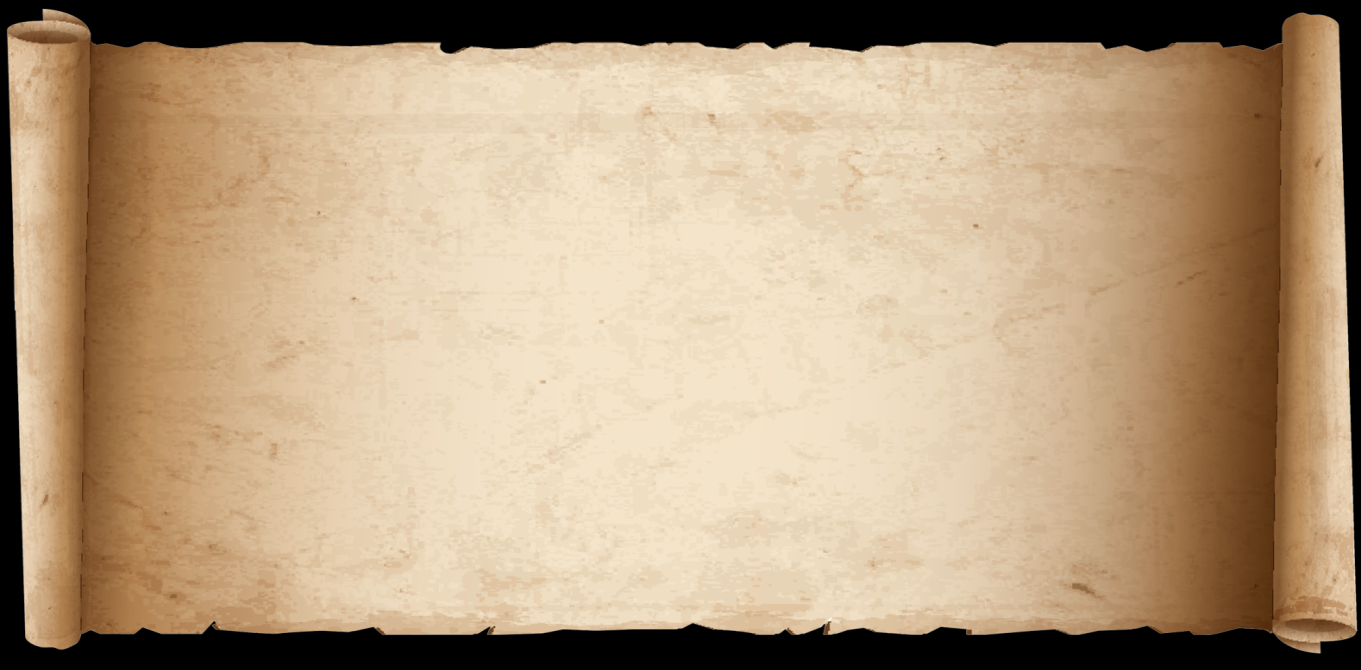 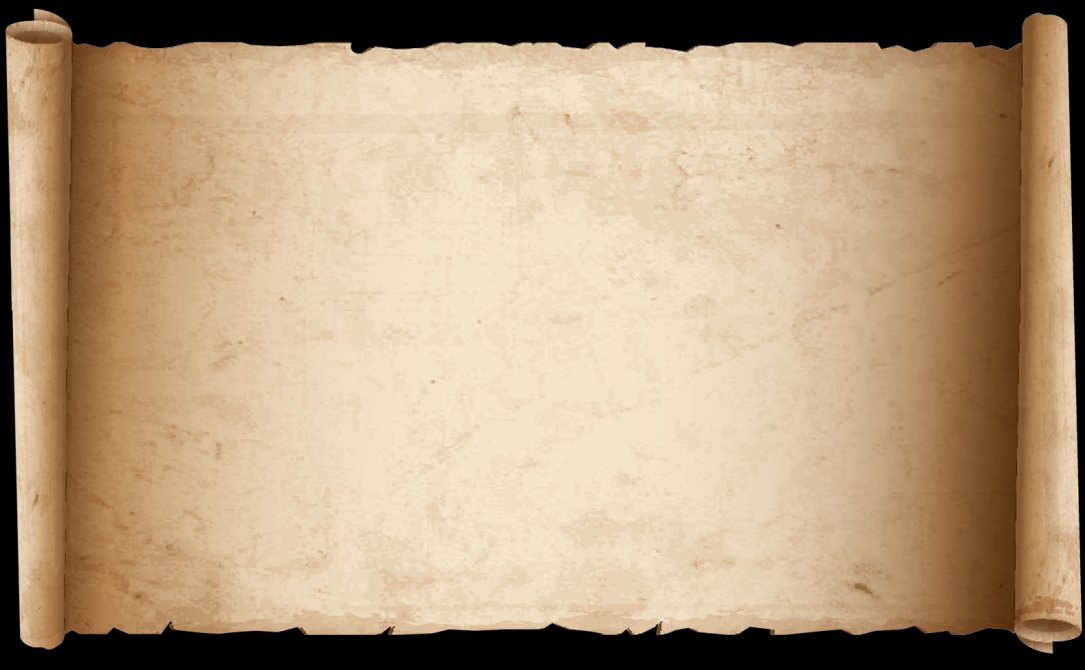 21 So Peter seeing him said to Jesus, “Lord, and what about this man?”
22 Jesus said to him, “If I want him to remain until I come, what is that to you? You follow Me!”
Focus on yourself!
Jesus’ response to the  inheritance complaint…
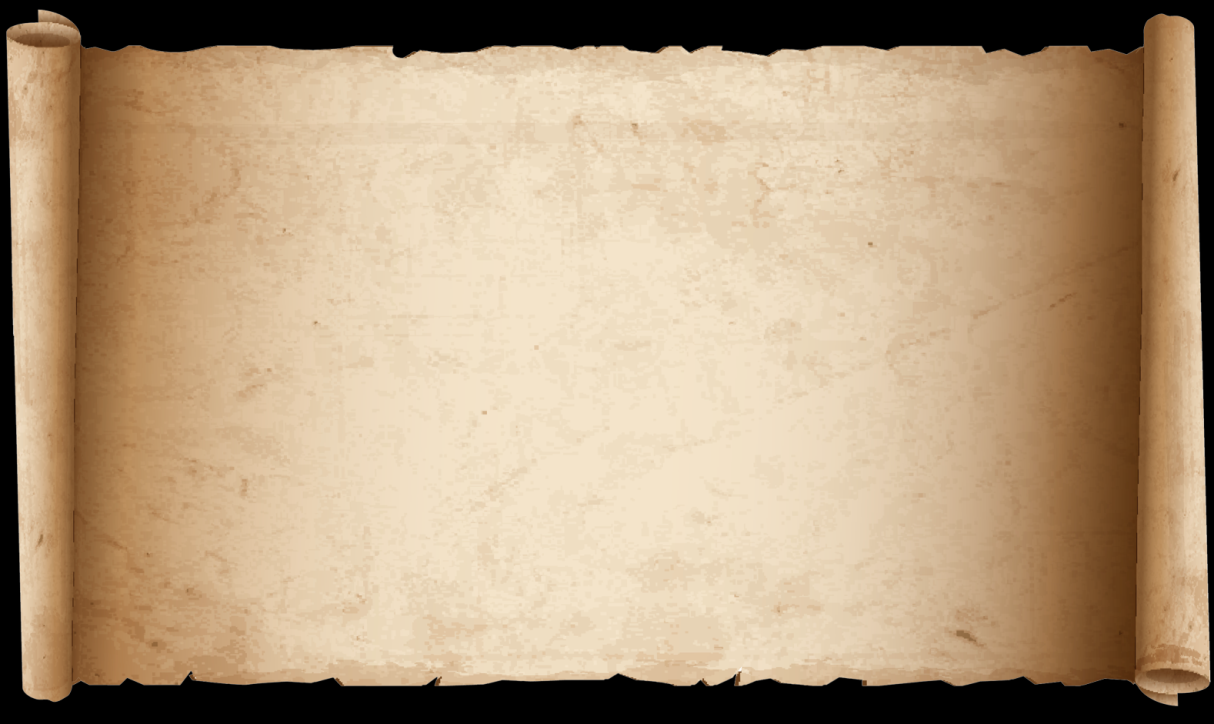 15 And he said unto them, Take heed, and keep yourselves from all covetousness (ASV)
Focus on yourself!
God’s admonition to Cain…
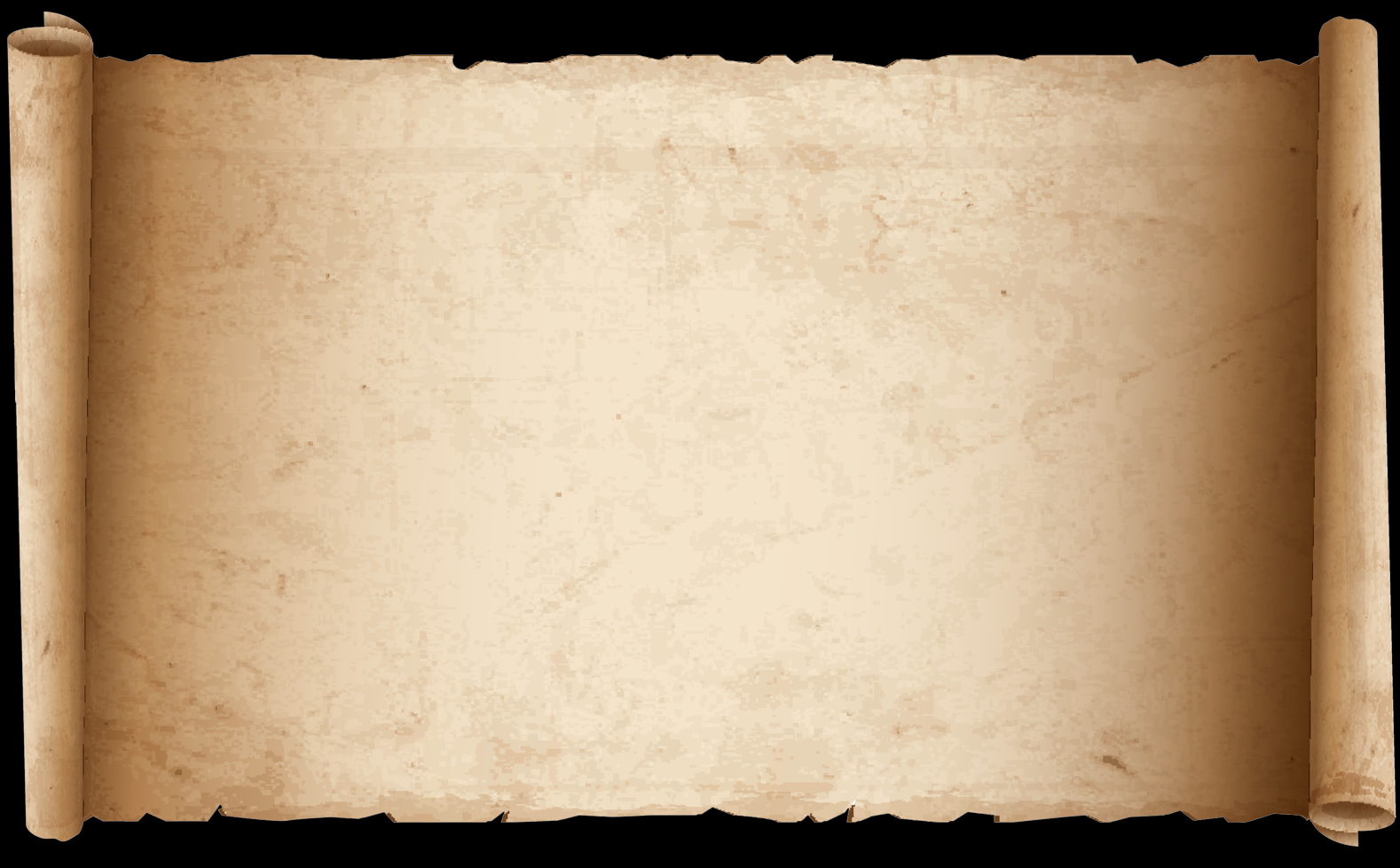 6 Then the Lord said to Cain, “Why are you angry? And why has your countenance fallen? 7 If you do well, will not your countenance be lifted up?
And if you do not do well, sin is crouching at the door; and its desire is for you, but you must master it.”
Expect to Suffer Injustices
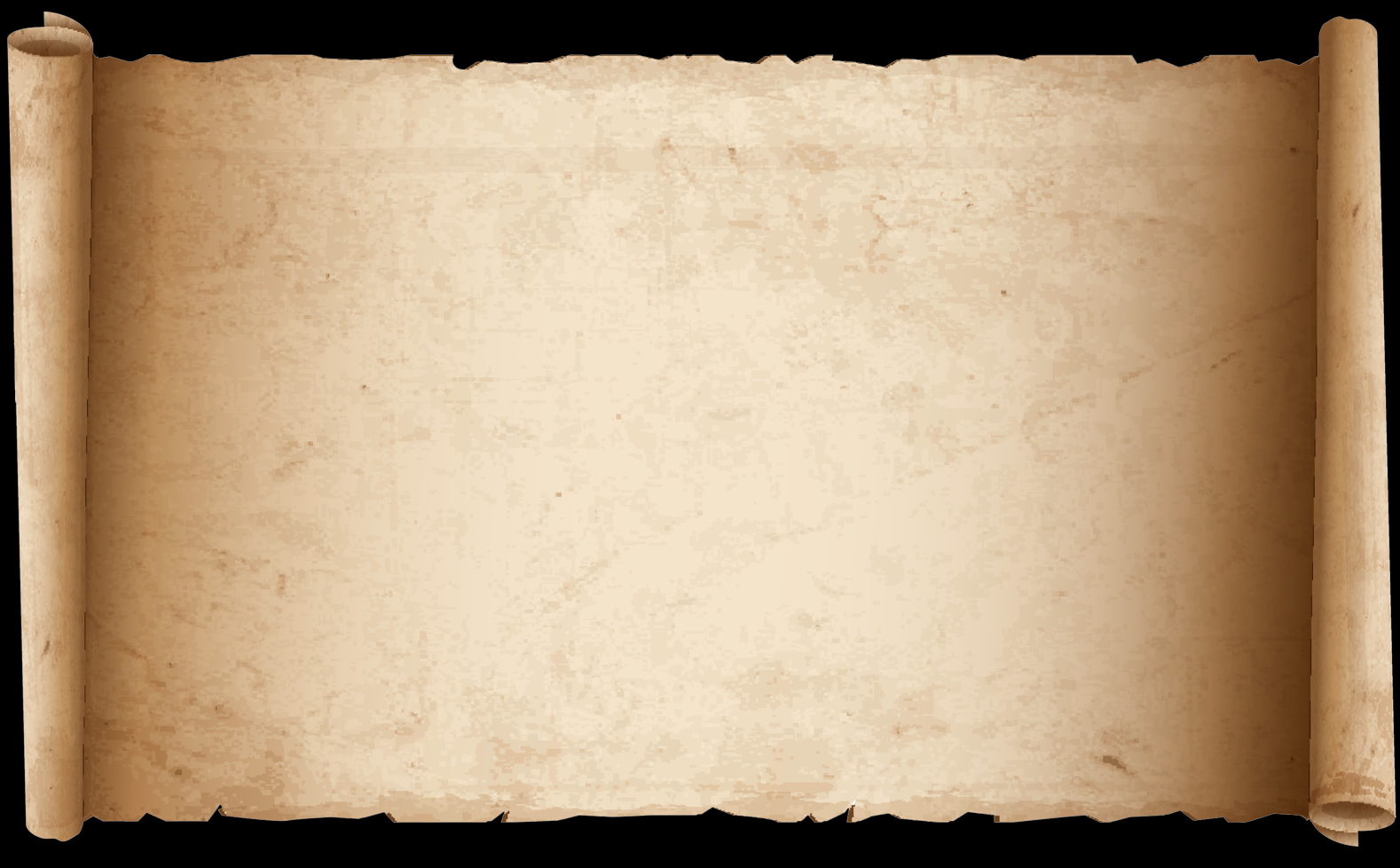 Matthew 10
17 But beware of men, for they will hand you over to the courts and scourge you in their synagogues; 18 and you will even be brought before governors and kings for My sake, as a testimony to them and to the Gentiles….

21 “Brother will betray brother to death, and a father his child; and children will rise up against parents and cause them to be put to death. 22 You will be hated by all because of My name…

23 “But whenever they persecute you in one city, flee to the next…
This is persecution because of the faith.
But we are to be accept random injustices also
Expect to Suffer Injustices
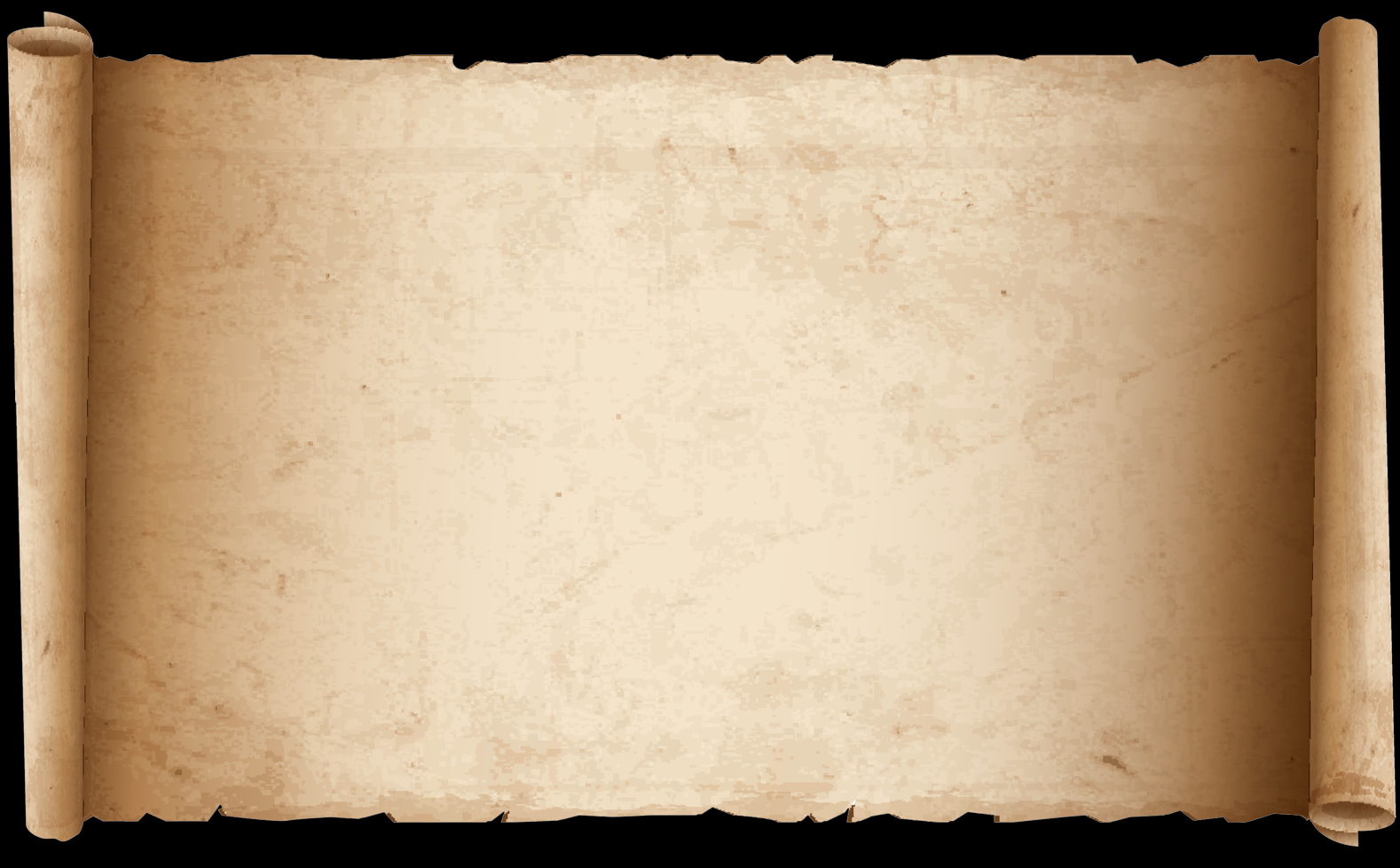 1 Peter 2
18 Servants, be submissive to your masters with all respect, not only to those who are good and gentle, but also to those who are unreasonable. 19 For this finds favor, if for the sake of conscience toward God a person bears up under sorrows when suffering unjustly. 20 For what credit is there if, when you sin and are harshly treated, you endure it with patience? But if when you do what is right and suffer for it you patiently endure it, this finds favor with God.
And then Jesus is held up as our example
Expect to Suffer Injustices
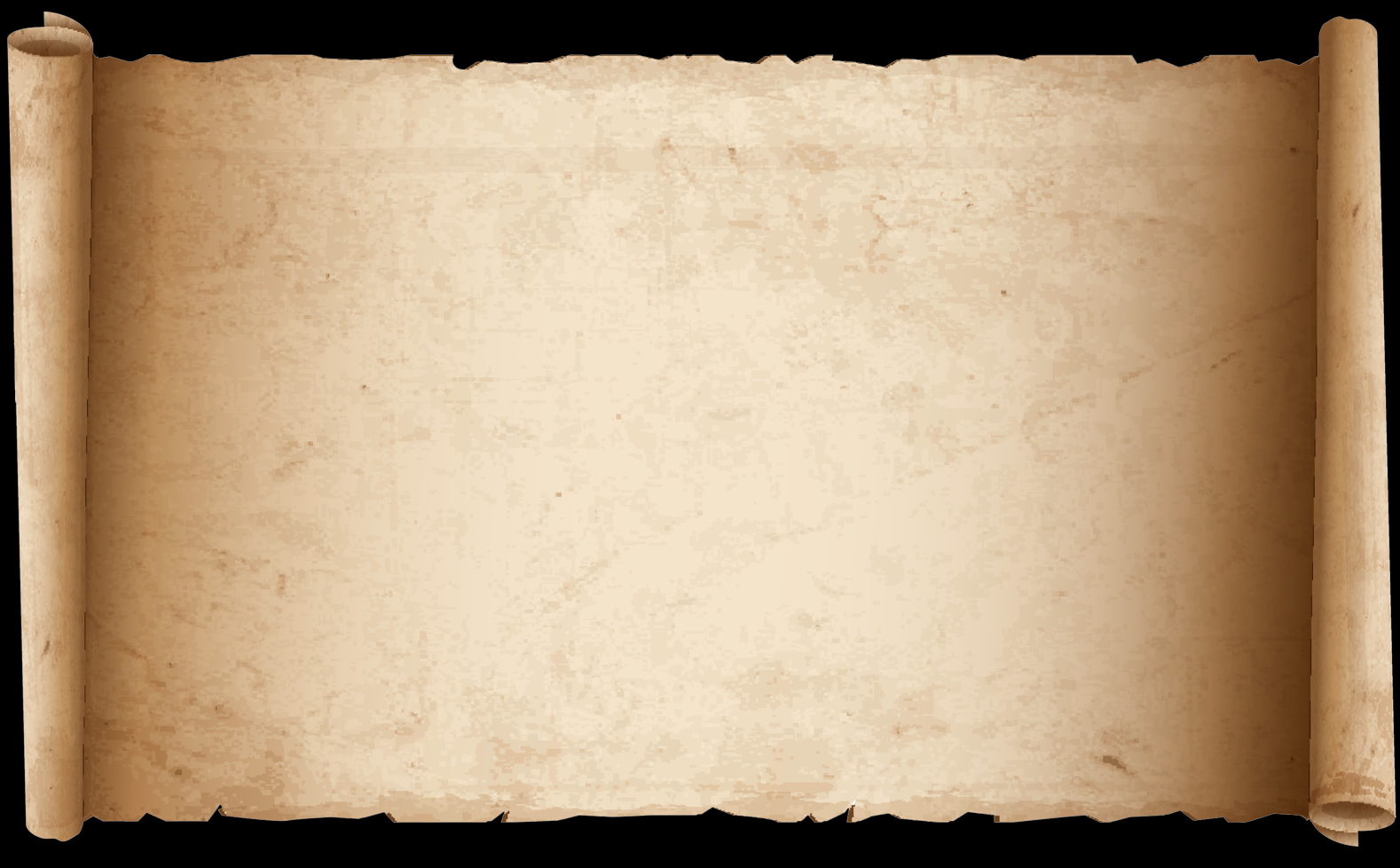 Matthew 5
38 “You have heard that it was said, ‘An eye for an eye, and a tooth for a tooth.’
39 But I say to you, do not resist an evil person; but whoever slaps you on your right cheek, turn the other to him also.
40 If anyone wants to sue you and take your shirt, let him have your coat also.
41 Whoever forces you to go one mile, go with him two.
Compare Paul’s response (Ac 23:3-5)
forces
Simon of Cyrene, compelled
to carry the cross (Mt 27:32, Mk 5:21)
When to Concern Myself with Myself
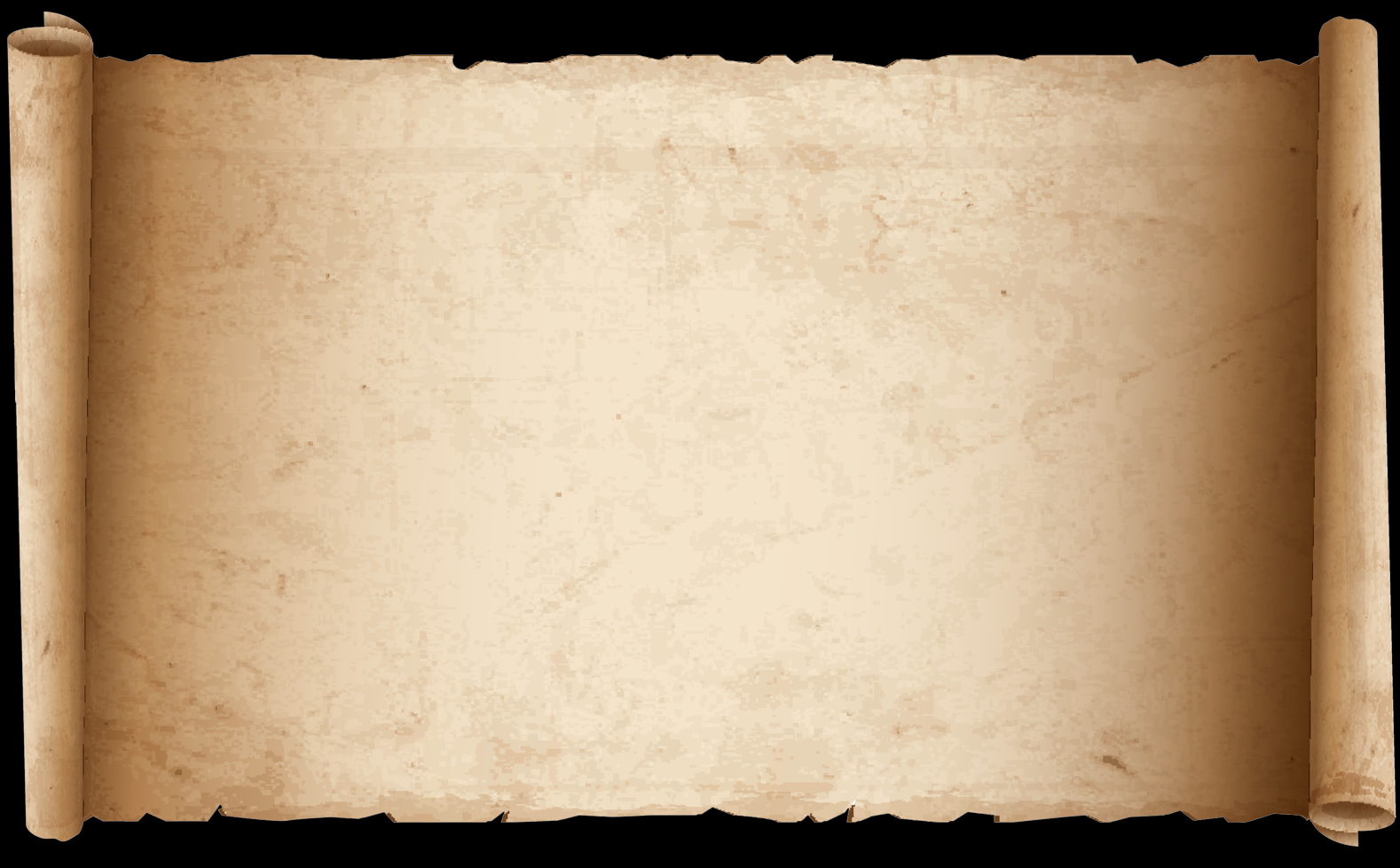 Personal Conflicts
Romans 12
17 Never pay back evil for evil to anyone. Respect what is right in the sight of all men. 18 If possible, so far as it depends on you, be at peace with all men.
When to Concern Myself with Myself
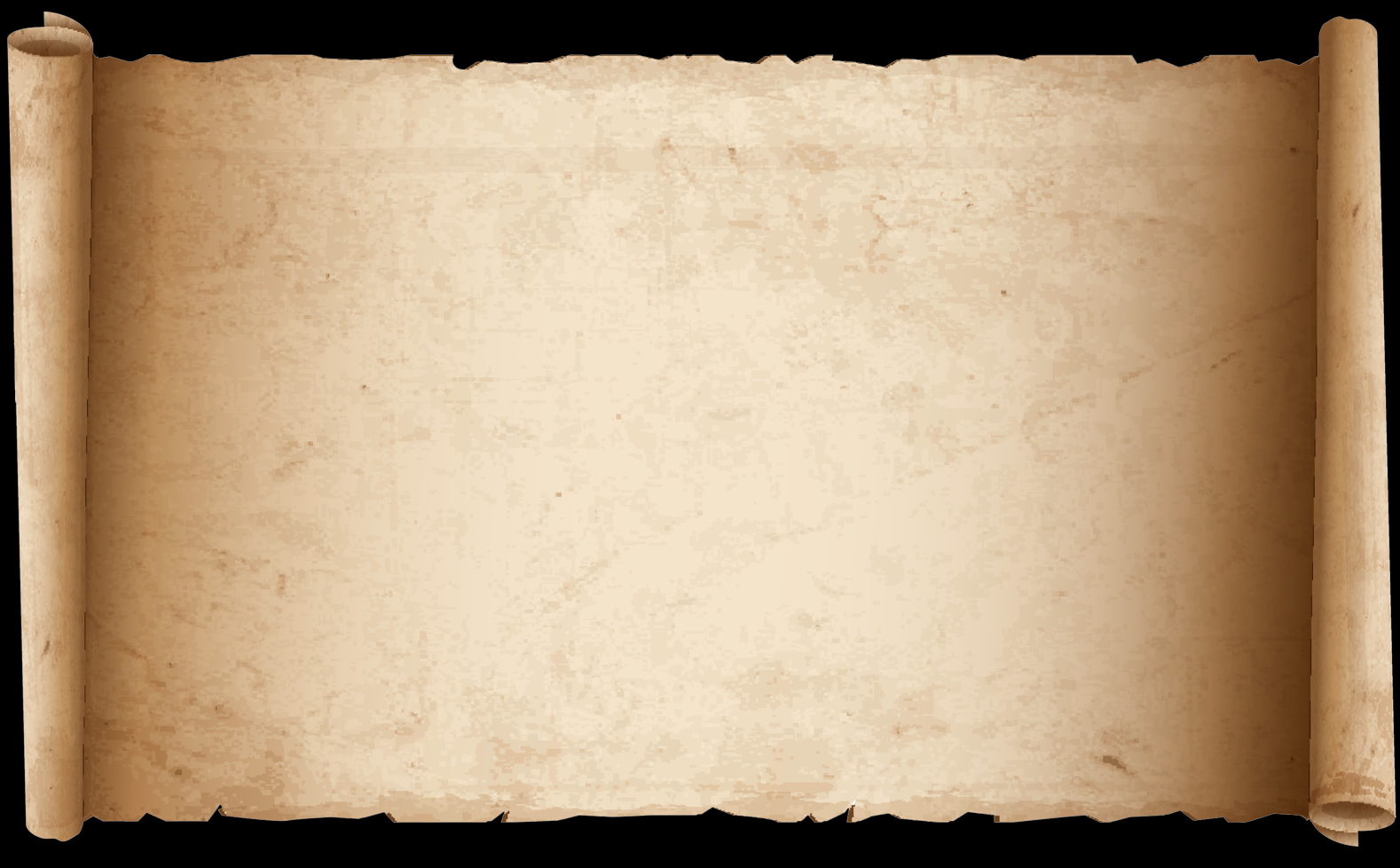 Someone feels wronged by me
Matthew 5
23 Therefore if you are presenting your offering at the altar, and there remember that your brother has something against you, 24 leave your offering there before the altar and go; first be reconciled to your brother, and then come and present your offering.
When to Concern Myself with Myself
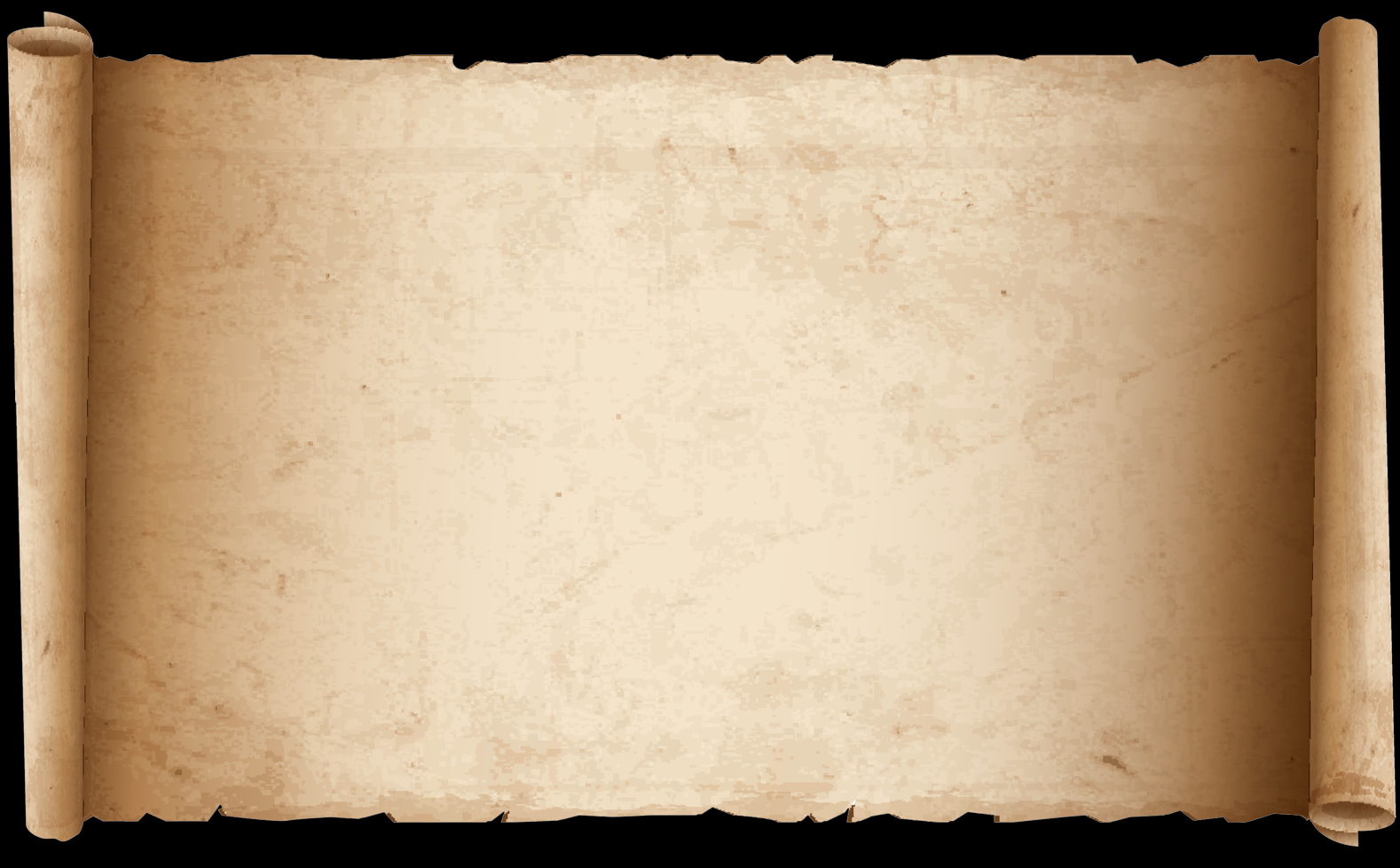 Someone is less strict than I…
Someone is more strict than I…
Romans 14
3 The one who eats is not to regard with contempt the one who does not eat,
and the one who does not eat is not to judge the one who eats, for God has accepted him.

5…Each person must be fully convinced in his own mind. 

12 So then each one of us will give an account of himself to God.
When to Concern Myself with Myself
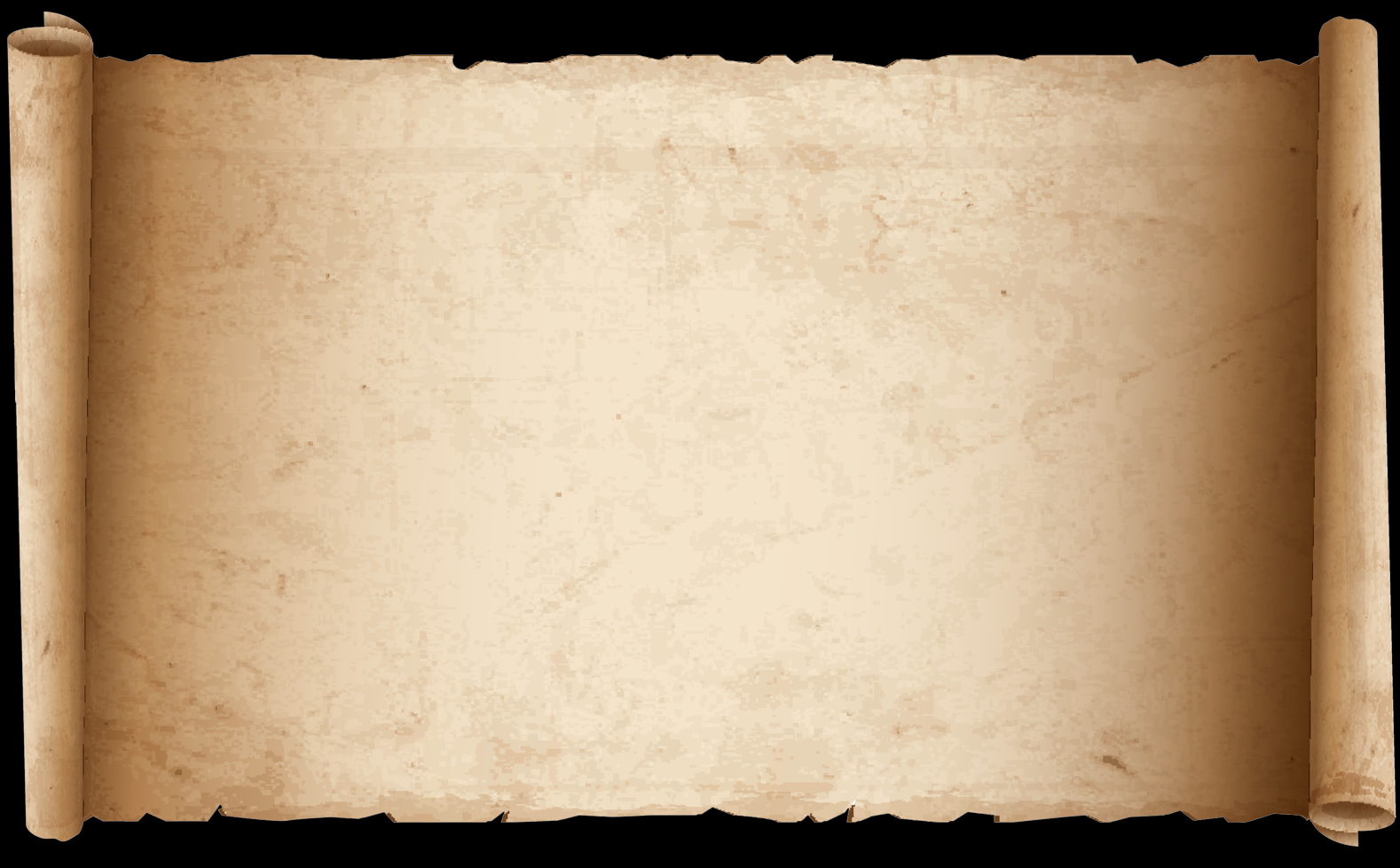 Spouses
1 Peter 3
In the same way, you wives, be submissive to your own husbands so that even if any of them are dis- obedient to the word, they may be won without a word by the behavior of their wives, 2 as they observe your chaste and respectful behavior.
3 Your adornment must not be merely external—braiding the hair, and wearing gold jewelry, or putting on dresses; 4 but let it be the hidden person of the heart, with the imperishable quality of a gentle and quiet spirit, which is precious in the sight of God. 5 For in this way in former times the holy women also, who hoped in God, used to adorn themselves, being submissive to their own husbands
Could easily find fault with an unbelieving husband!
But the wife is to focus on her own conduct
When to Concern Myself with Myself
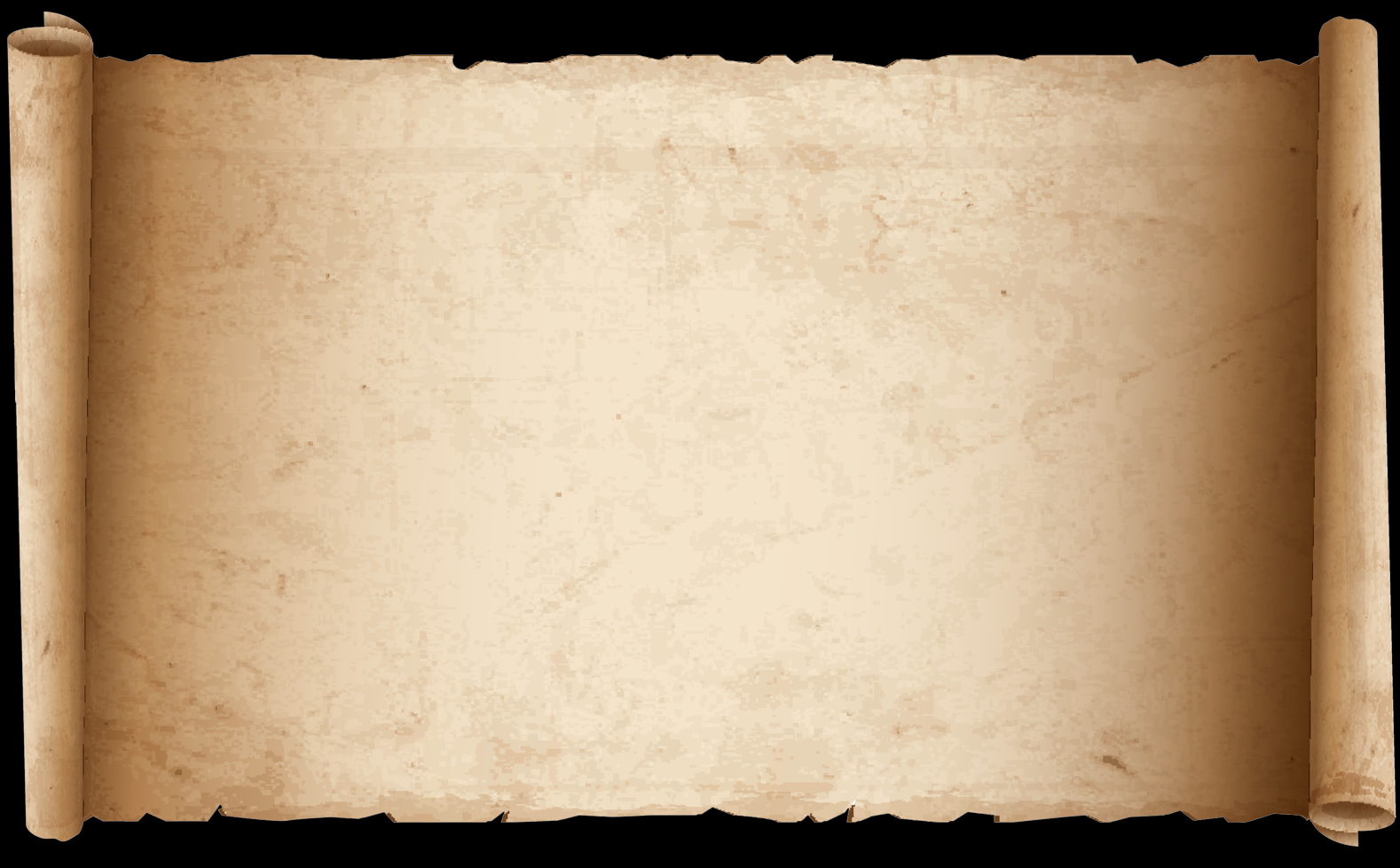 Spouses
Ephesians 5
25 Husbands, love your wives, just as Christ also loved the church and gave Himself up for her,
26 so that He might sanctify her, having cleansed her by the washing of water with the word, 27 that He might present to Himself the church in all her glory, having no spot or wrinkle or any such thing; but that she would be holy and blameless. 28 So husbands ought also to love their own wives as their own bodies.
Romans 5 8 
But God demonstrates His own love toward us, in that while we were yet sinners, Christ died for us.
When to Concern Myself with Myself
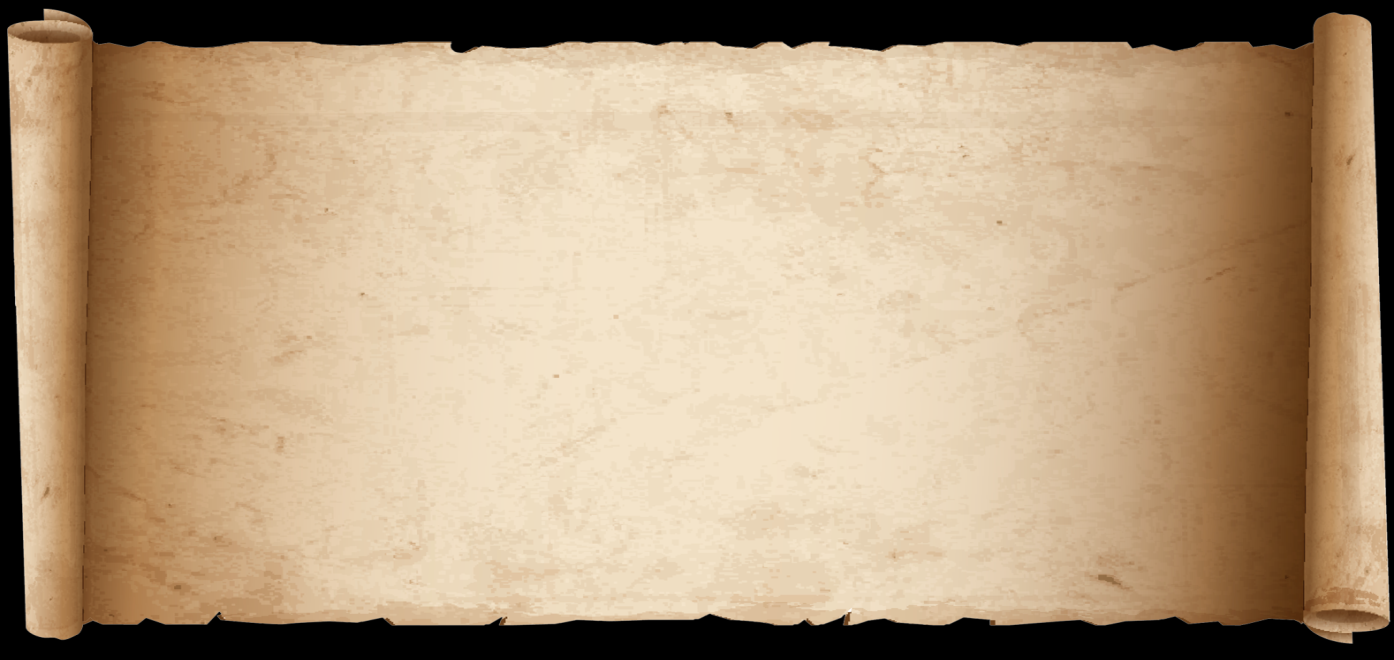 Spouses
Colossians 3
19 Husbands, love your wives and do not be embittered against them.
When I Correct Someone Else,
Especially Then I Must Concern Myself with Myself
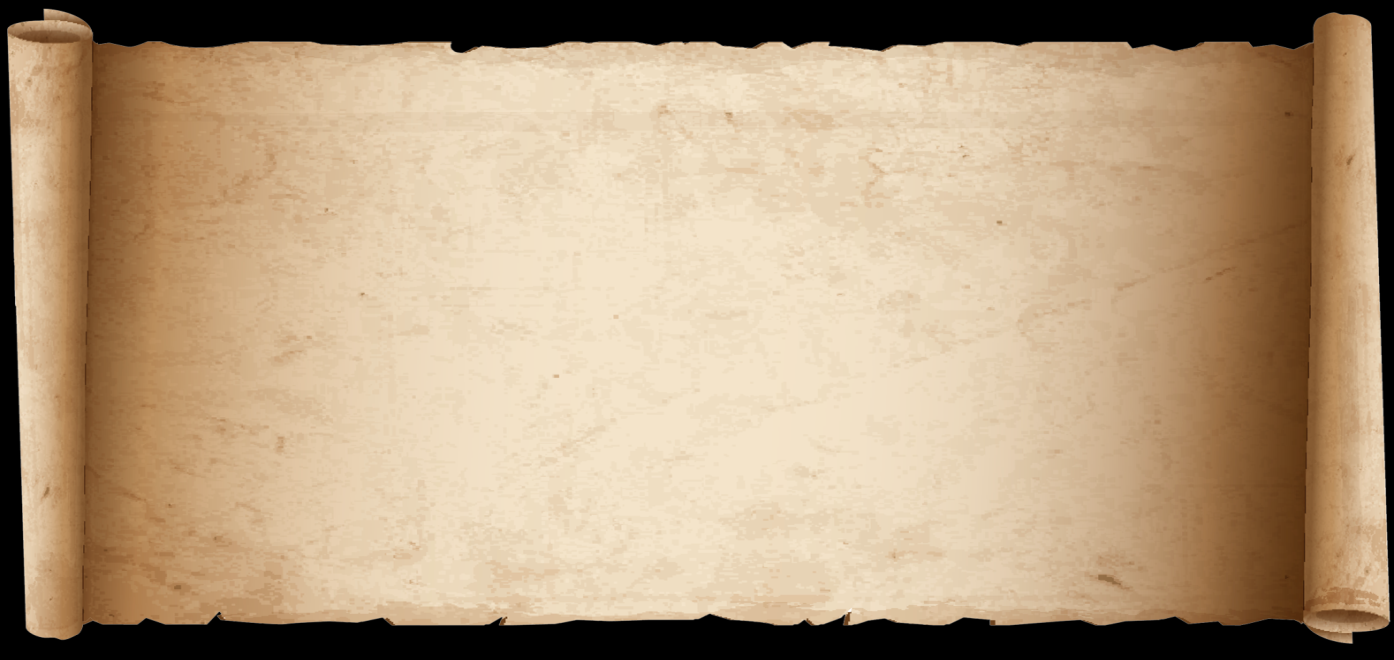 Galatians 6
Brethren, even if anyone is caught in any trespass, you who are spiritual, restore such a one in a spirit of gentleness; each one looking to yourself, so that you too will not be tempted.
Imagine
in the Day of Judgment…

“Well you see, he…”

“But she…”

“If they hadn’t…”
Take Care of Myself
Sunday
April 2, 2017
11:00 am